EXAMINATION QUESTIONS - BOBBIN SANDER / OSCILLATING SANDER
www.technologystudent.com © 2022  V.Ryan © 2022
WORLD ASSOCIATION OF TECHNOLOGY TEACHERS	https://www.facebook.com/groups/254963448192823/
HELPFUL LINK:	https://technologystudent.com/equip1/bobbin1.html
1. What is a Bobbin Sander ? What type of work can it perform?	6 marks
2. Complete the diagram of the bobbin sander by adding the missing labels.
7 marks
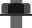 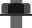 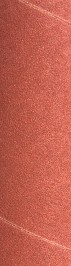 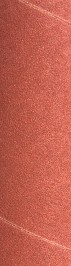 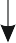 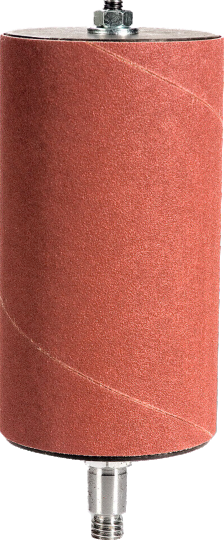 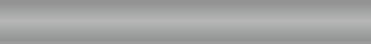 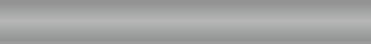 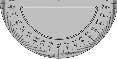 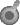 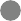 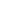 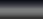 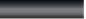 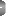 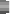 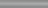 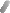 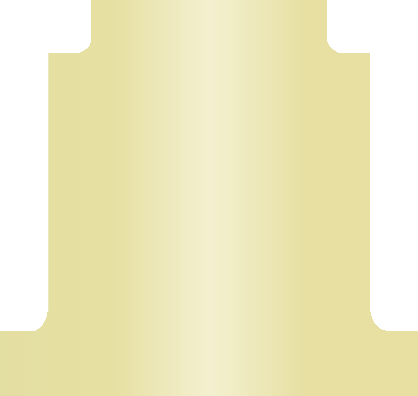 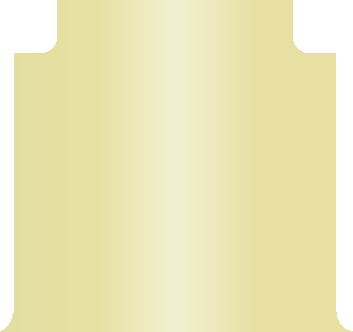 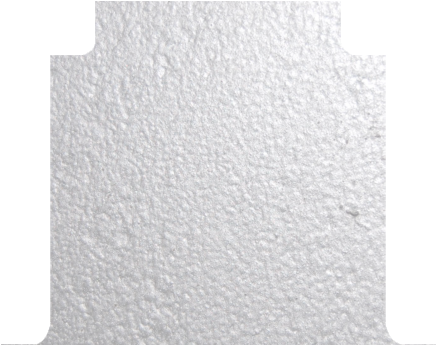 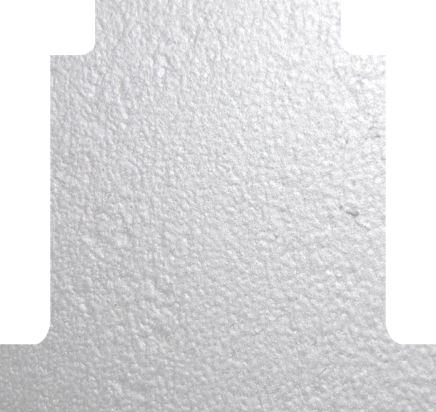 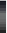 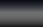 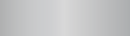 RYANMATIC
BOBBIN SANDER / OSCILLATING SANDER
Made in Keighley
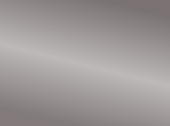 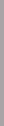 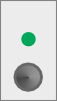 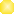 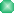 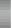 V.Ryan © 2023
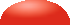 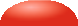 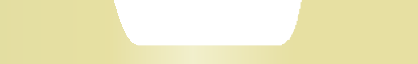 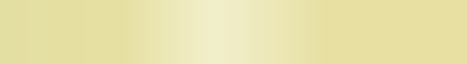 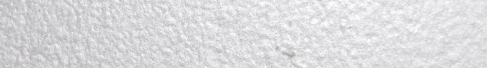 V.Ryan © 2023
V.Ryan © 2023
EXAMINATION QUESTIONS - BOBBIN SANDER / OSCILLATING SANDER
www.technologystudent.com © 2022  V.Ryan © 2022
WORLD ASSOCIATION OF TECHNOLOGY TEACHERS	https://www.facebook.com/groups/254963448192823/
HELPFUL LINK:	https://technologystudent.com/equip1/bobbin1.html
3. Complete the diagram below by adding the missing safety descriptions.
5 marks
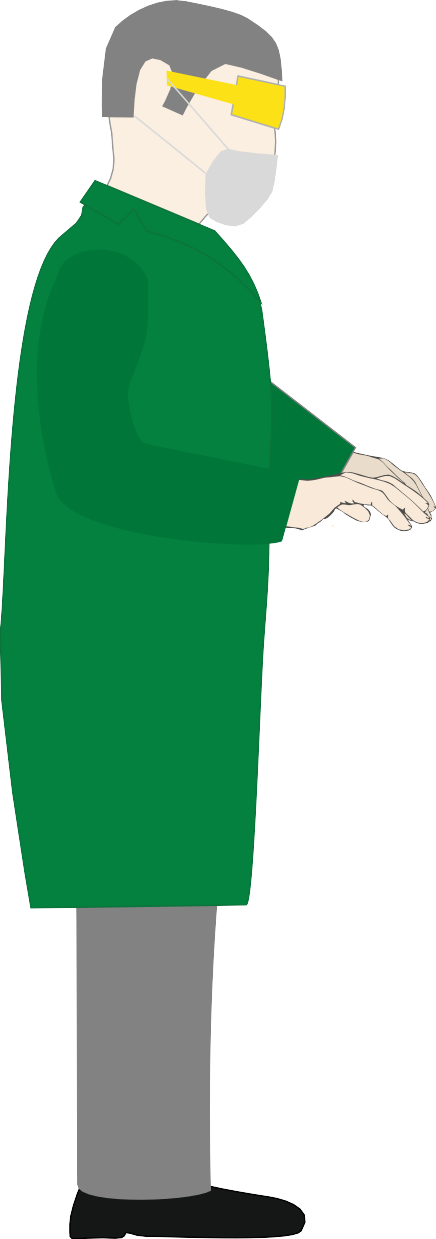 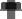 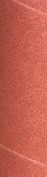 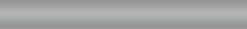 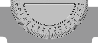 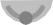 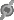 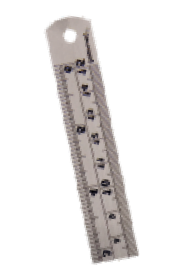 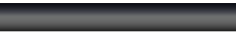 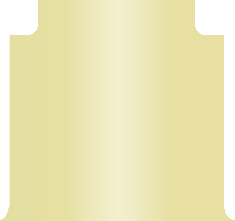 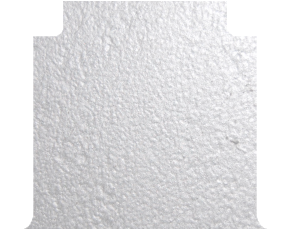 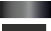 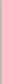 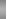 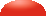 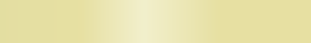 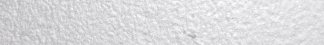 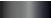 POWER BREAKER
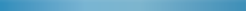 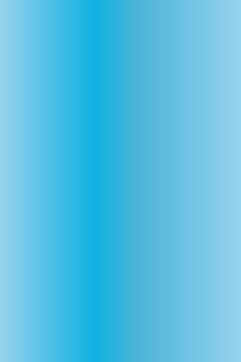 RYANMATIC
Keighley, West Yorkshire








EXTRACTION UNIT
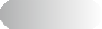 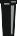 V.Ryan © 2023
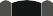 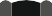 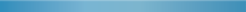